Rapport D’activité de la Coopérative Fé y Alegria 2022-2023 de Kalak-Yagoua pour la production et la commercialisation du Maïs
Padre José Luis Ferrer Soria : Presidente de Globalmon, y Justin Sansana: Presidente de Fé y Alegria de Kalak-Yagoua
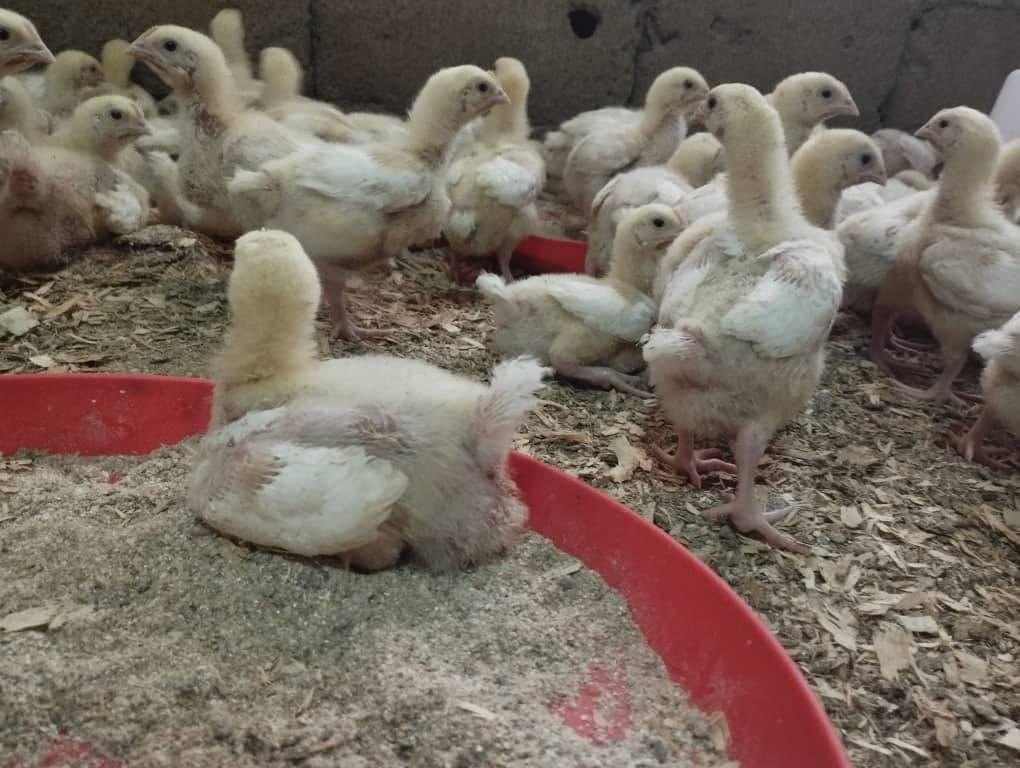 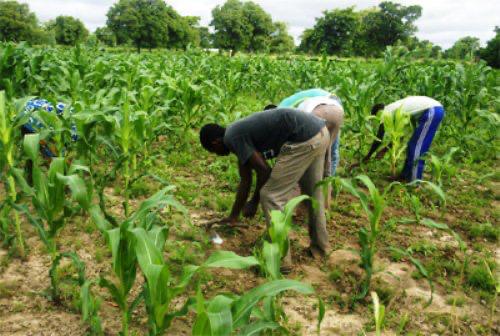 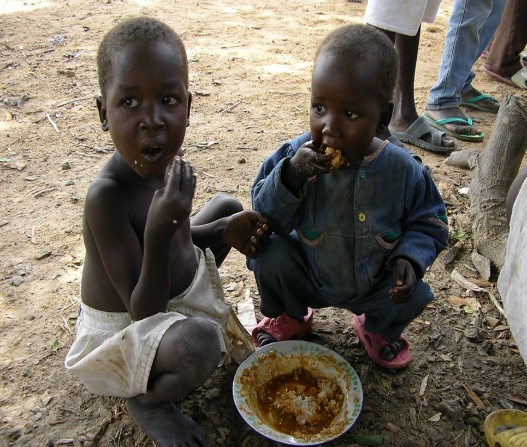 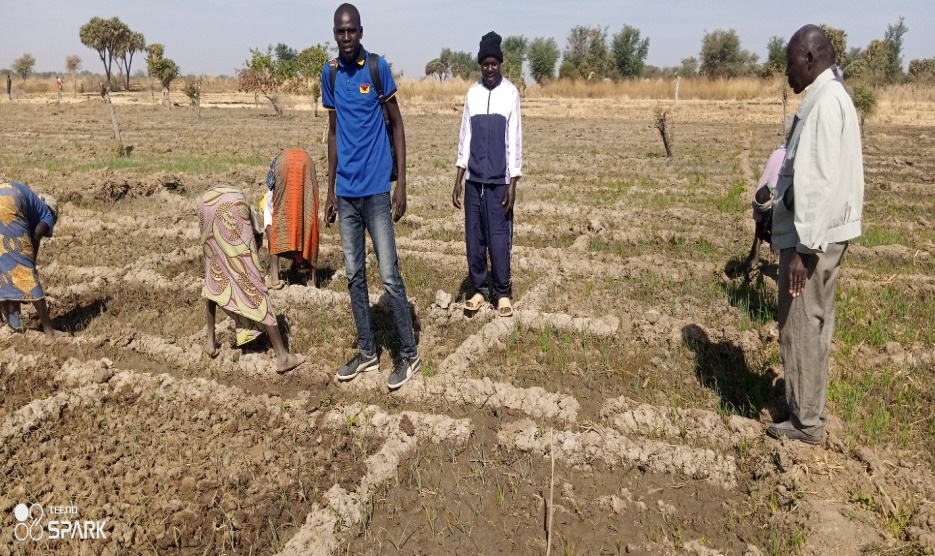 Vérifications des stocks de Maïs par l’Equipe de service de l ’Agriculture de Yagoua
Equipo de suivie des Activités de la Coopérative de service de l’Agriculture de yagoua
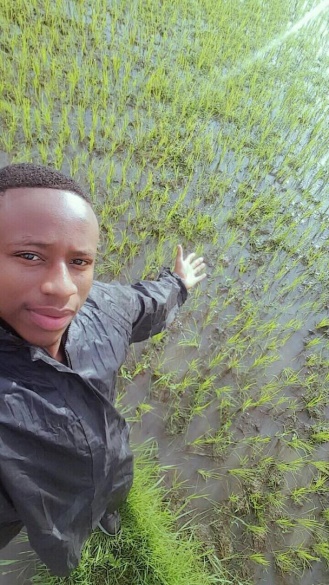 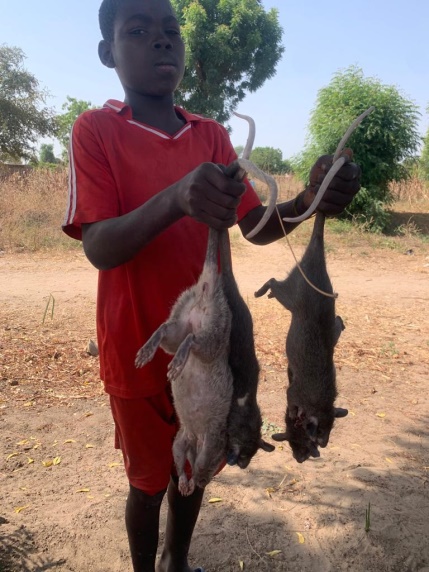 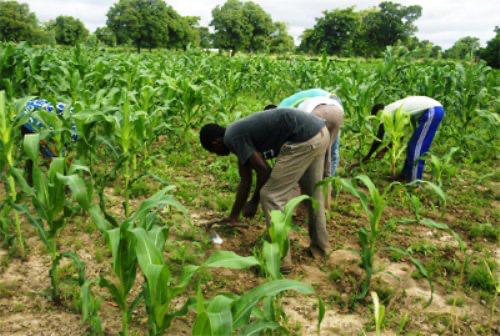 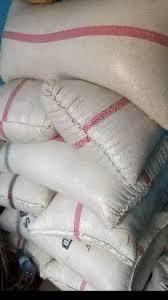 Stocks des Maïs pour la Coopérative
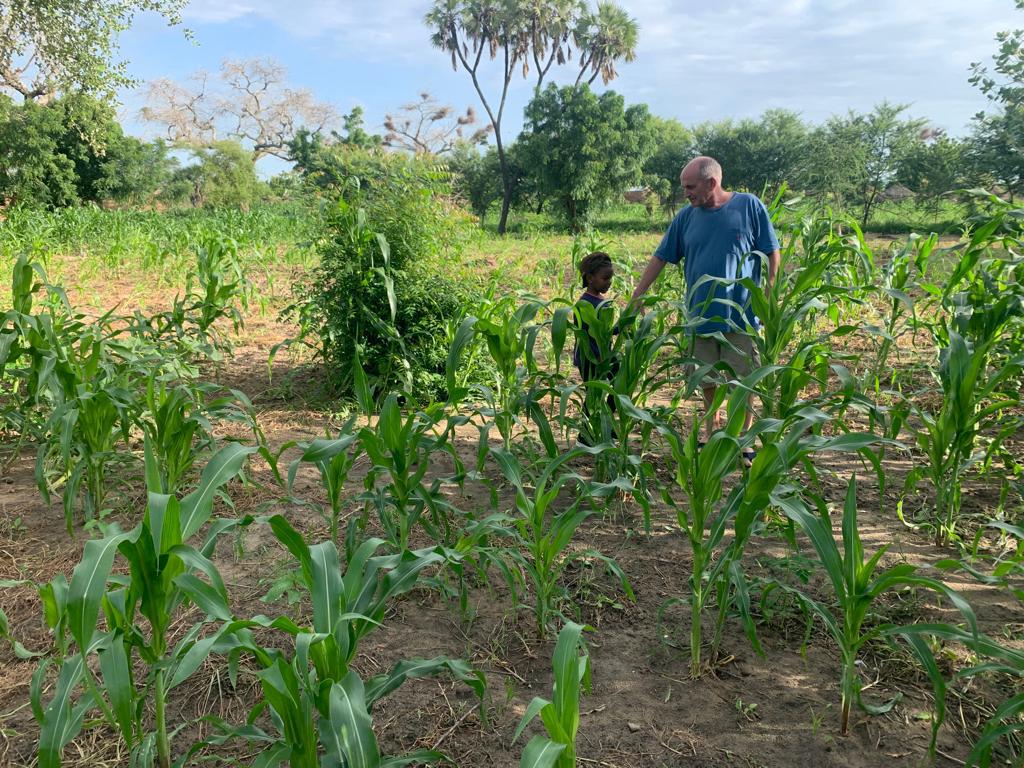 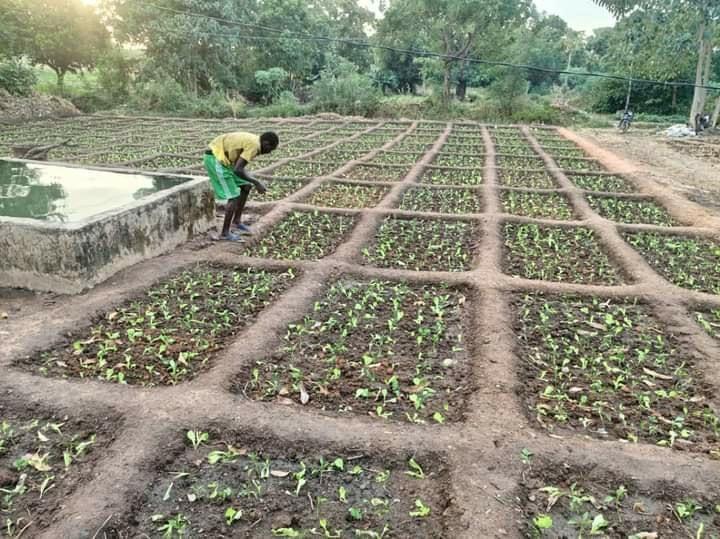 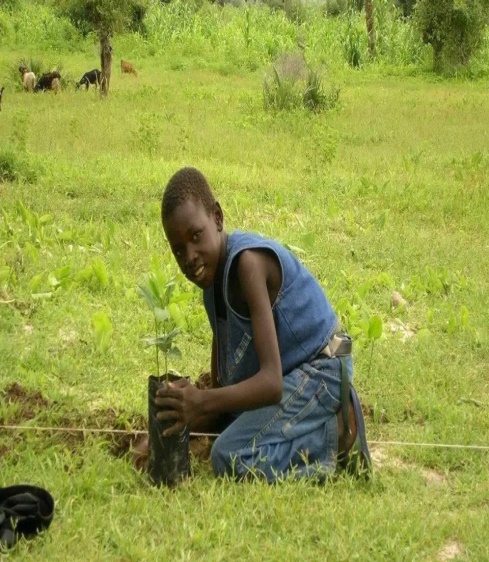 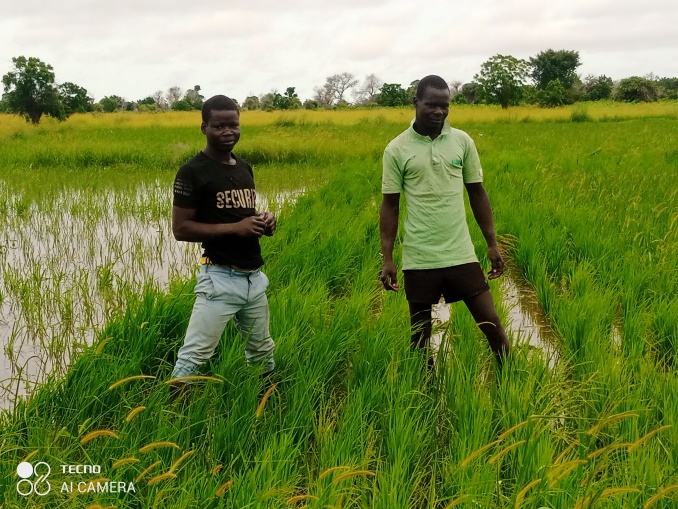 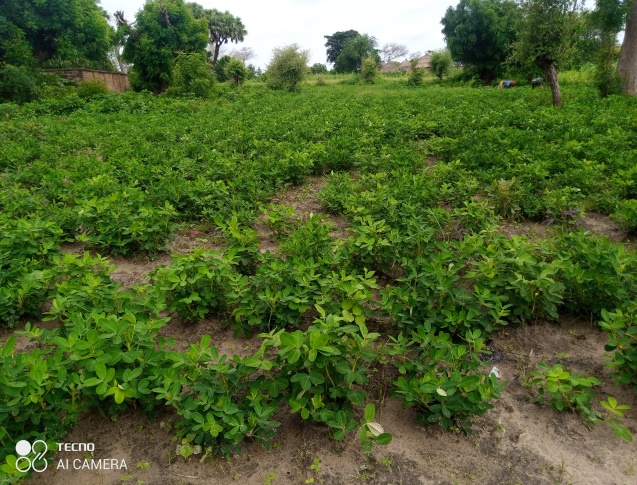 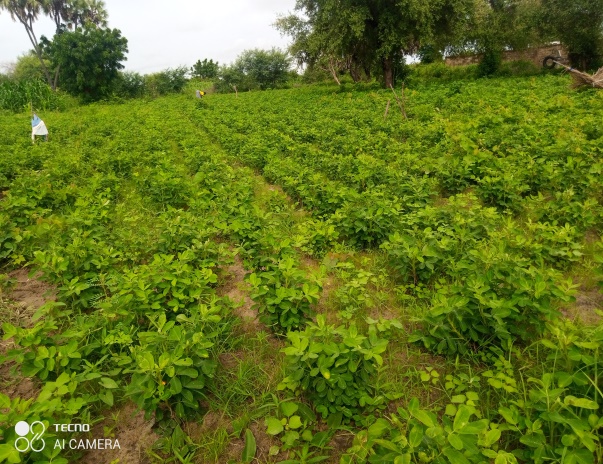 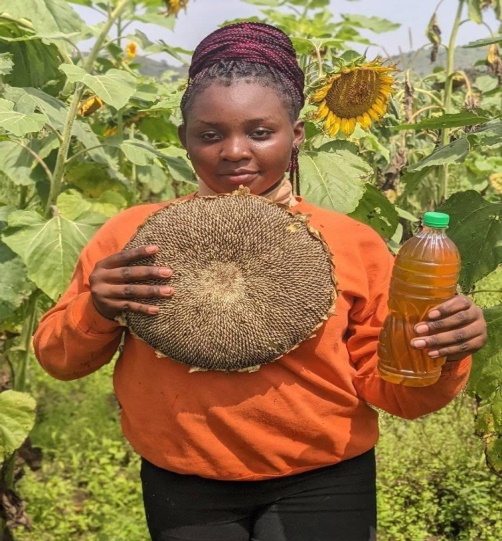 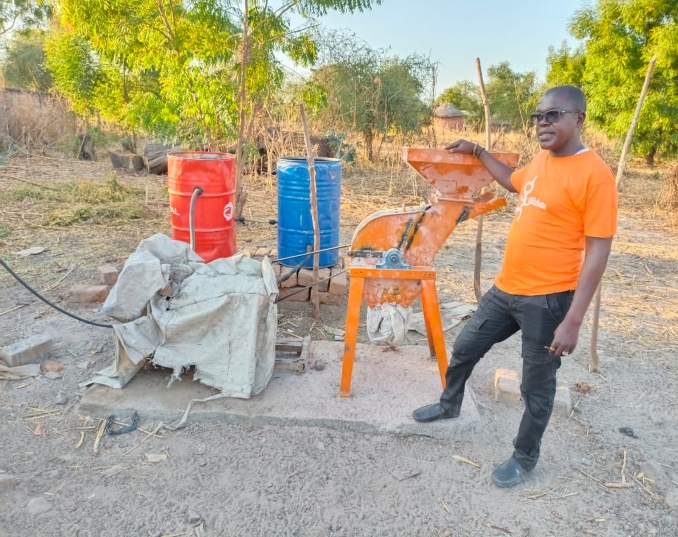 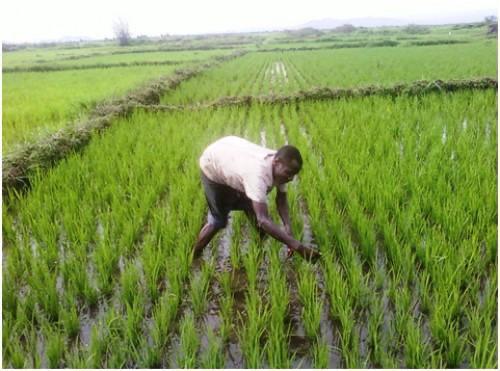 Moulin pour Ecrasé les Grains de Maïs pour la Cooperativa
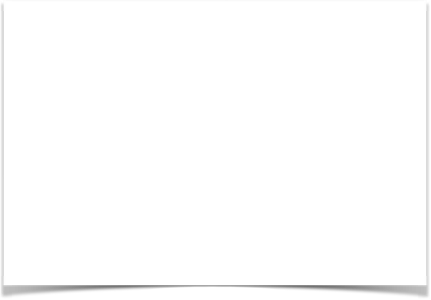 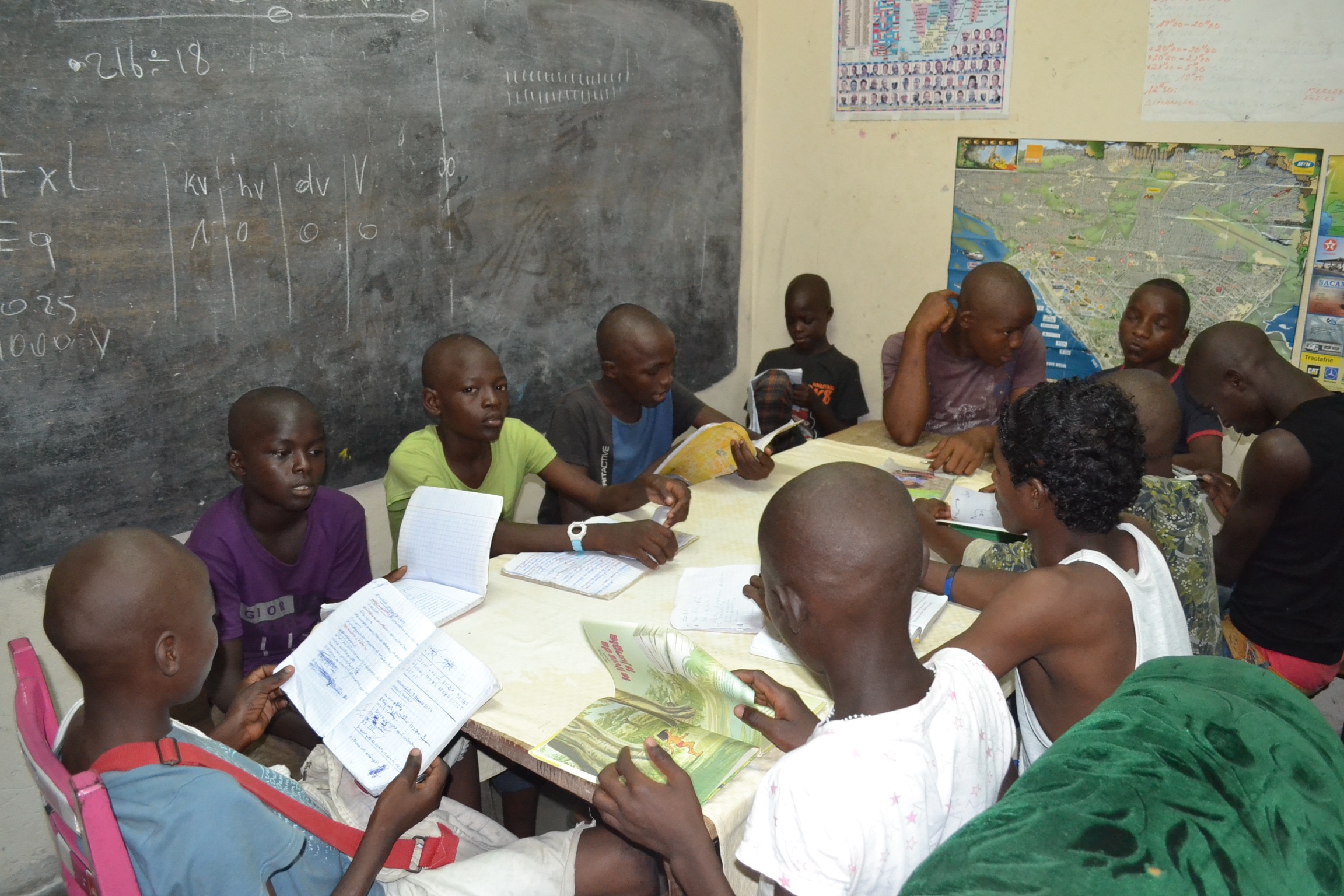 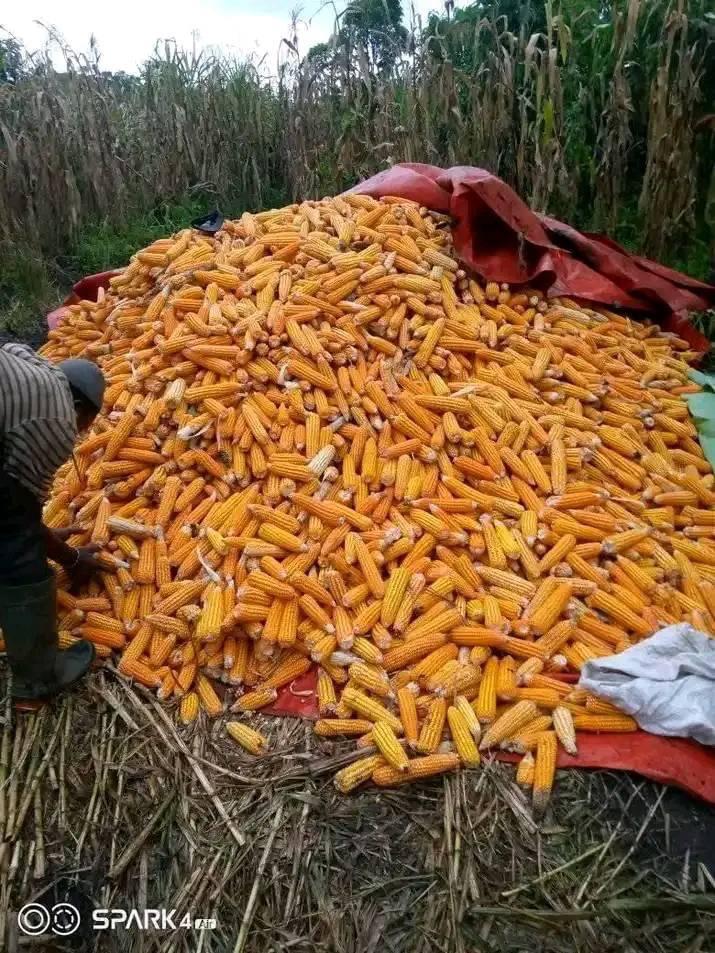 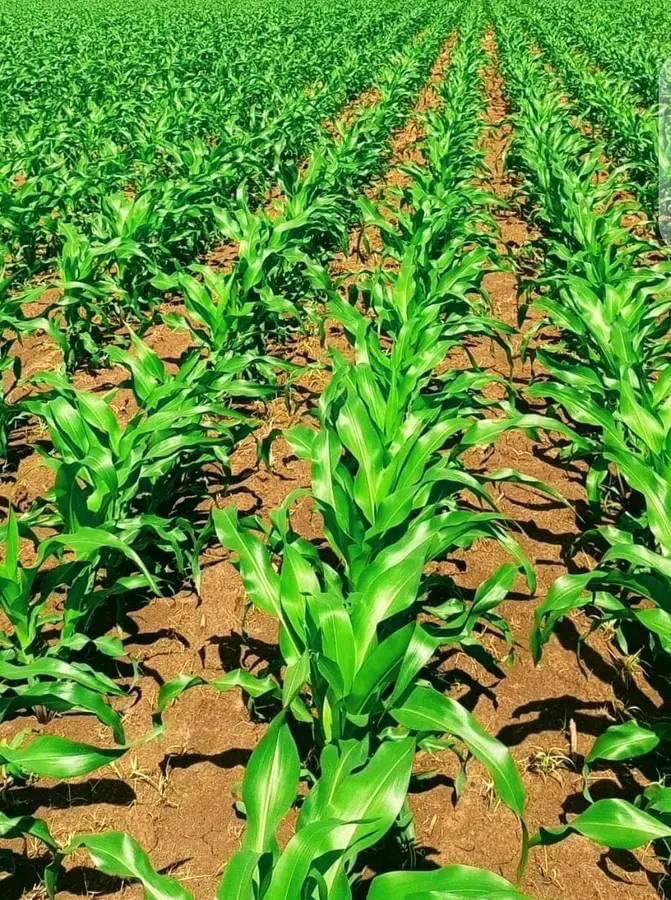 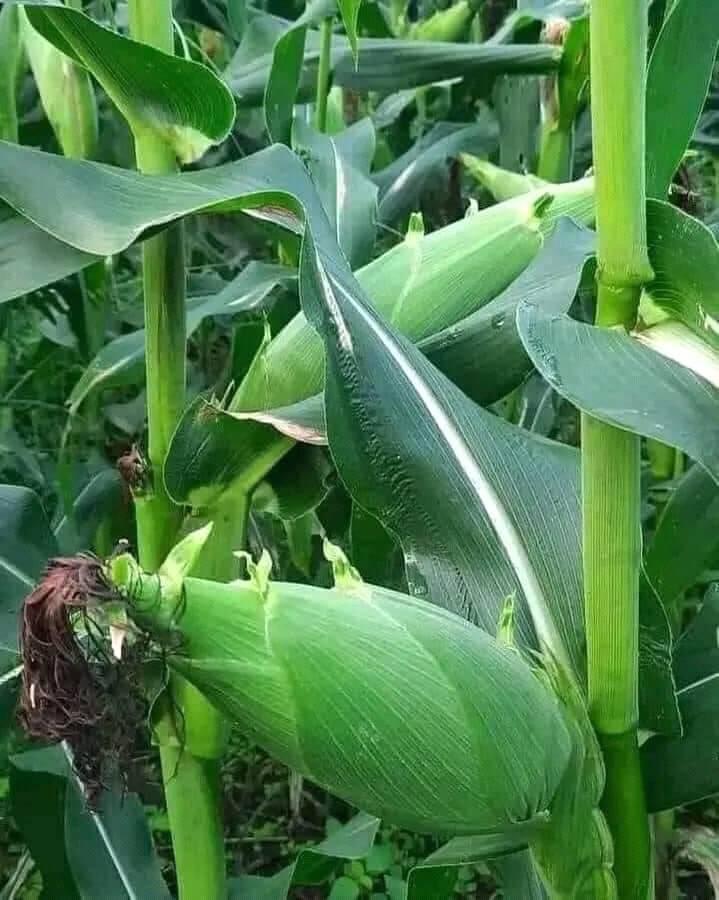 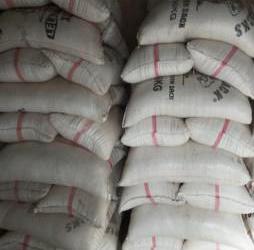 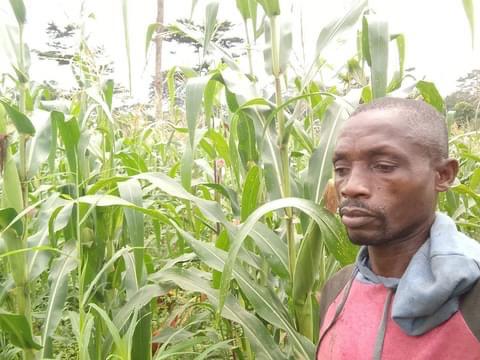 Stocks des Maïs pour la Coopérative
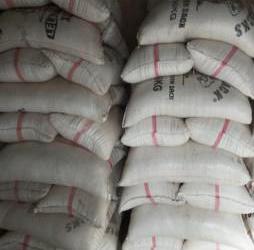 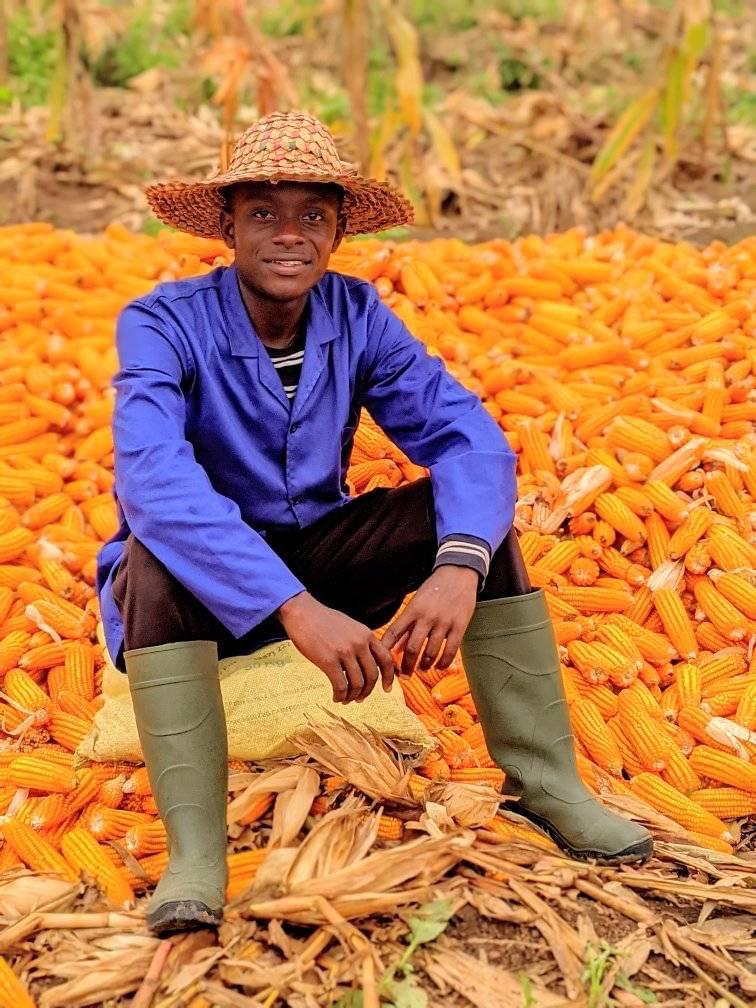 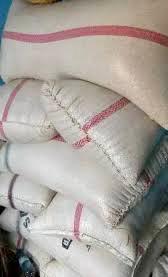 Stocks des Maïs pour la Coopérative
Stocks des Maïs pour la Coopérative
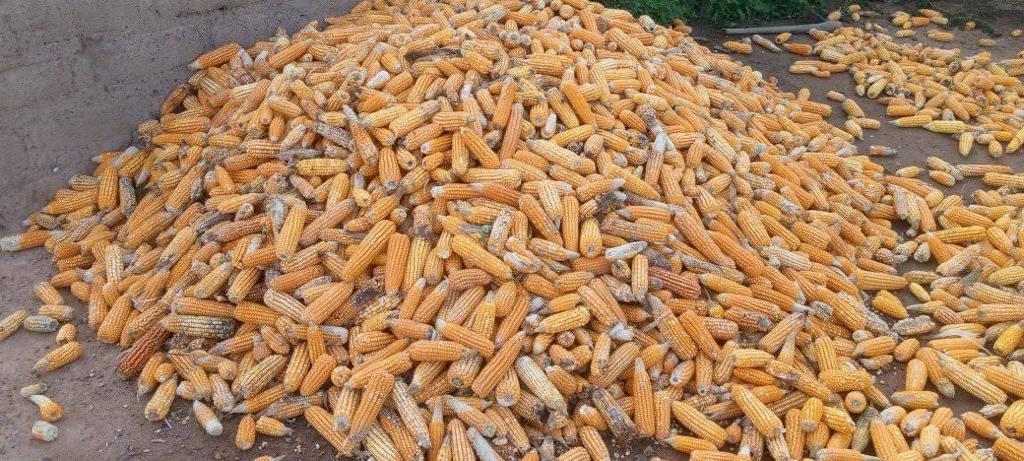 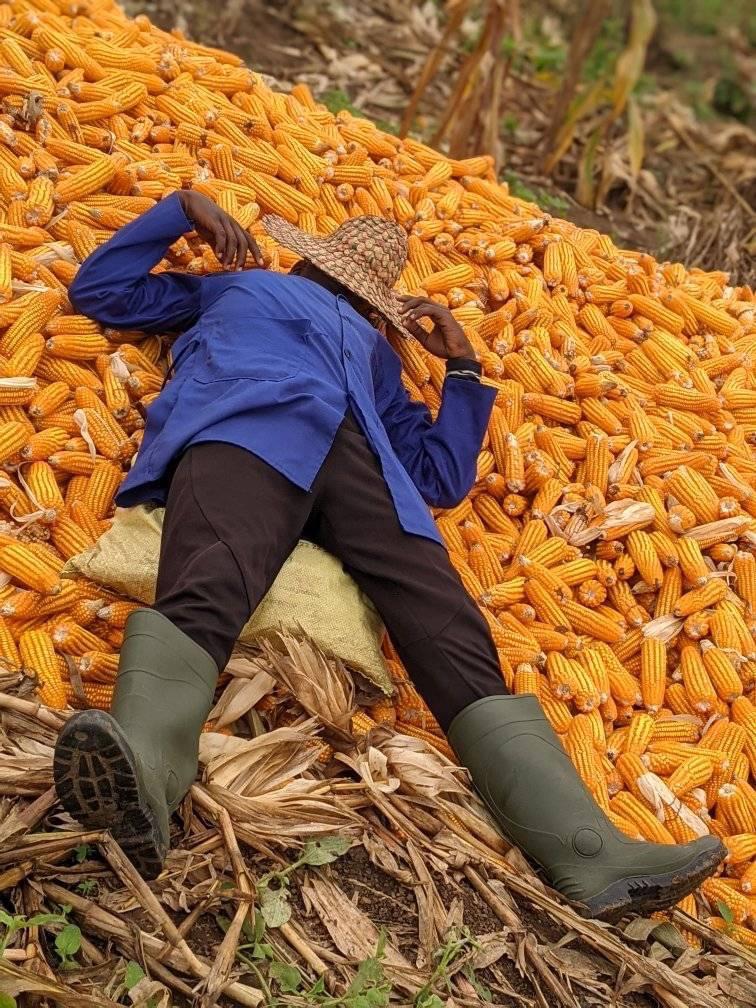 Stocks des Maïs pour la Coopérative
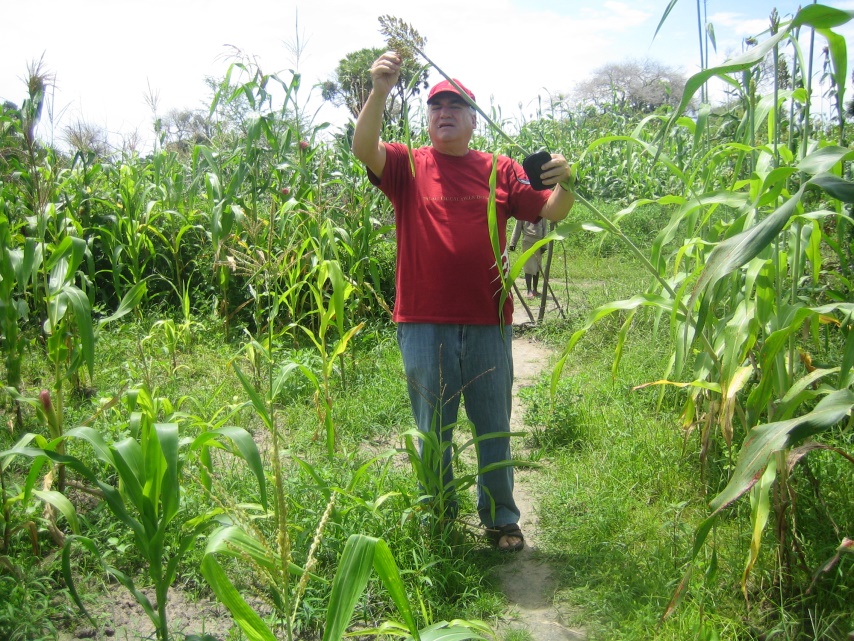 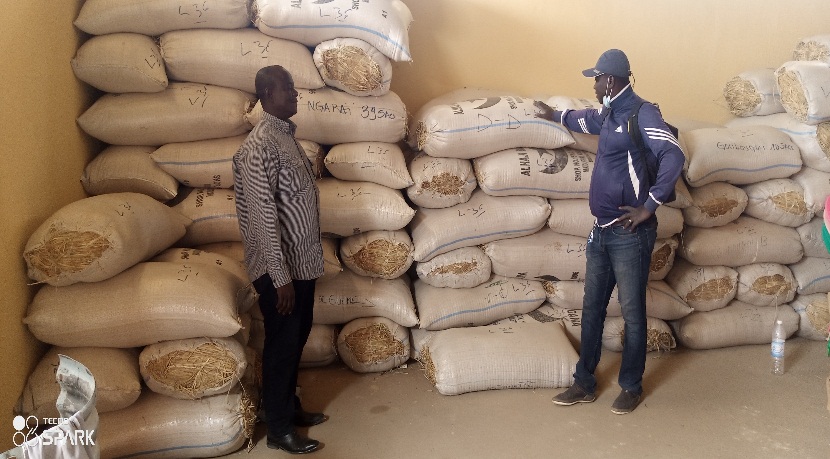 Padre José Luis Ferrer Soria : Presidente de Globalmon
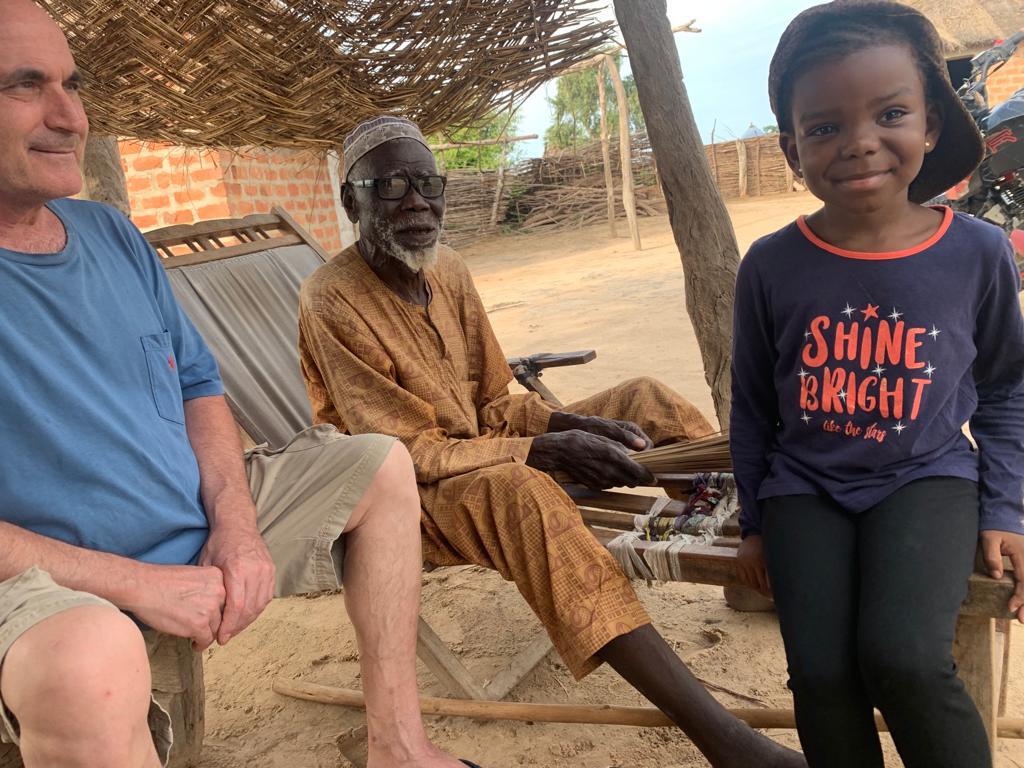 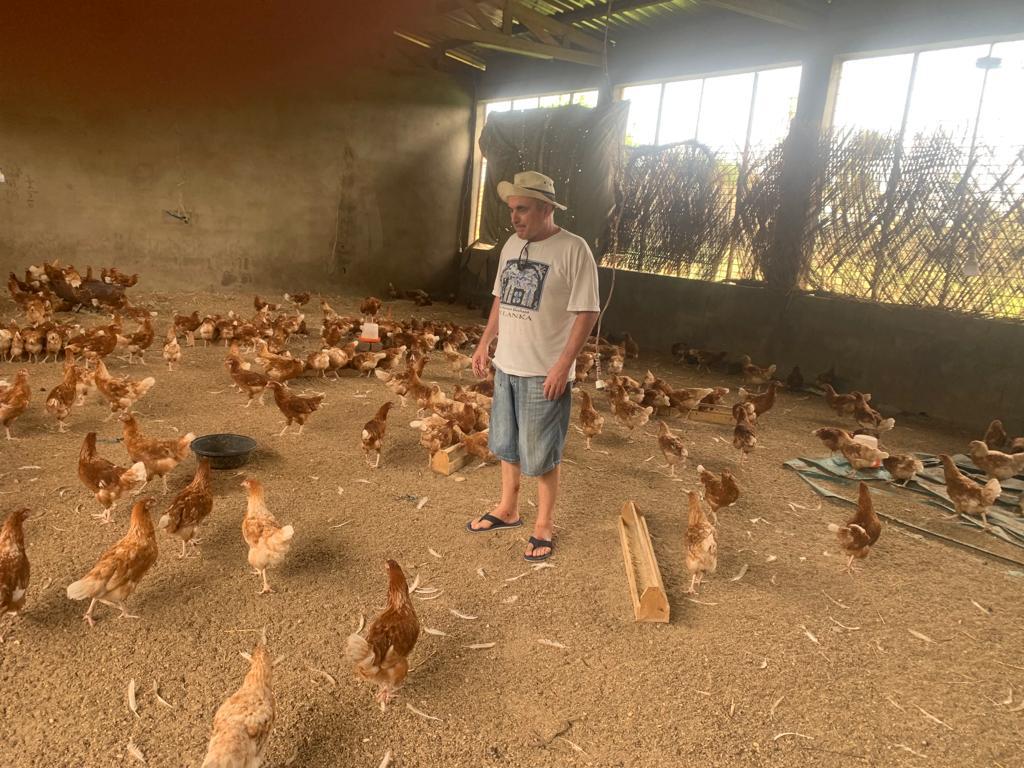 JOSEP RAMON MILLET : Secretario/a de la entidad GLOBALMON
HAOULA TINA y Joseph Ramon Millet: Jefe de controles  des  actividades  de la Cooperativa Fé y Alegria